ECONOMIC INTEGRATION 
THROUGH 

MINING & RESOURCE MOBILIZATION
Hervinder Singh
Sr. Vice President - Mining
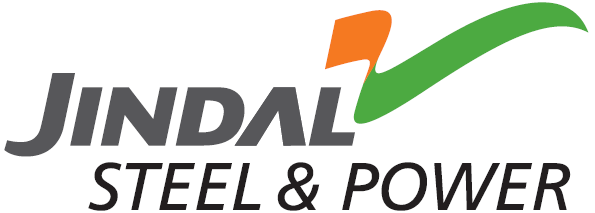 Mining
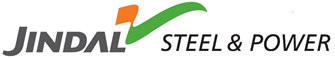 2
Mining Has Shown High Continual Growth  in the last decade
In 2012, the nominal value of world mineral production was nearly four times than it had been in 2002.”
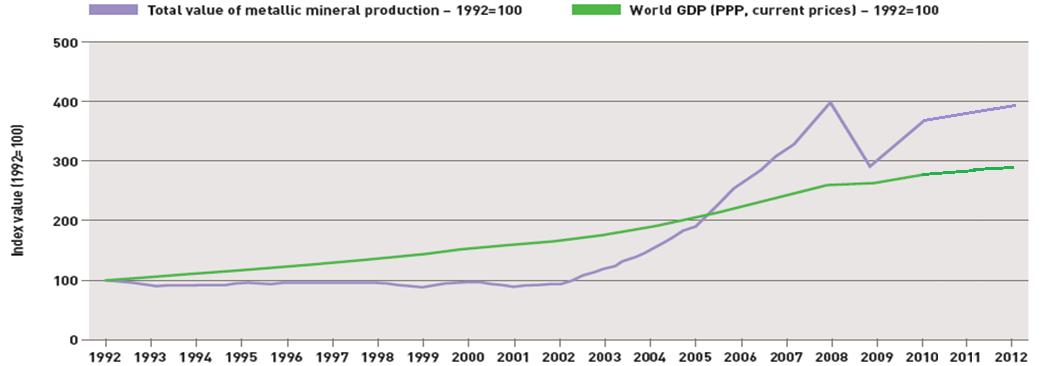 Source: ICMM
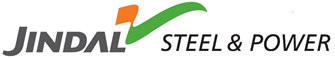 3
High Growth in Mining : An Anomaly?
World GDP Growth has lagged Growth in Mining in the last decade
Key Questions

Was the growth Due to Pent Up Demand ?


Has Excess Capacity been Created in the Process Industry ?


Will Supply outstrip demand in near future creating downward pressure on the Mining Industry?
?
?
?
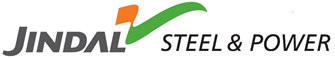 4
Projected Growth of Major Minerals shows an increasing trend
Ore Production (MT)
Source: RMG
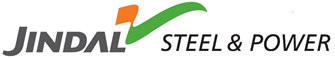 5
Value of Global Mining Industry: USD 3 Trillion*
Non Fuel Mining Production Value : USD 474 Billion (16% of Total Industry)
Top 20 countries accounted for 88% of total production
MINING IS A CONCENTRATED INDUSTRY : DEPENDENCE ON FEW PRODUCING COUNTRIES
Source: ICMM
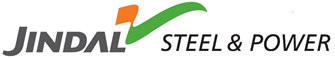 6
How the Future of Mining Industry Looks ?
Developing Economies to play increasingly important role
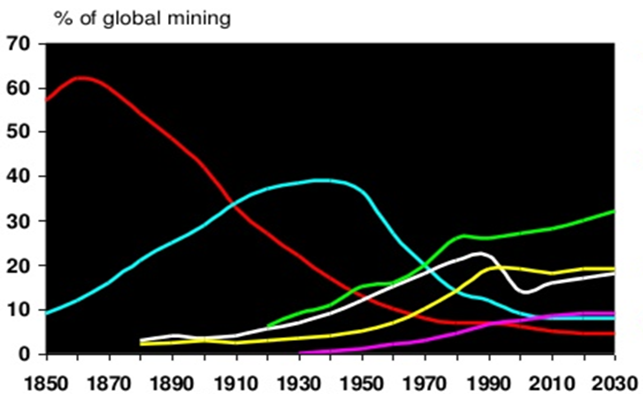 Europe
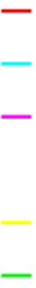 USA
China
USSR / CIS
Australia / Canada
Resource Rich Countries 
Incl. Brazil, India, Mexico, South Africa, Guinea, other African Country
Source: RMG
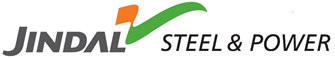 7
How the Future of Mining Industry Looks ?
The Indicative Trend for the Mining Industry in general remains 

Upward
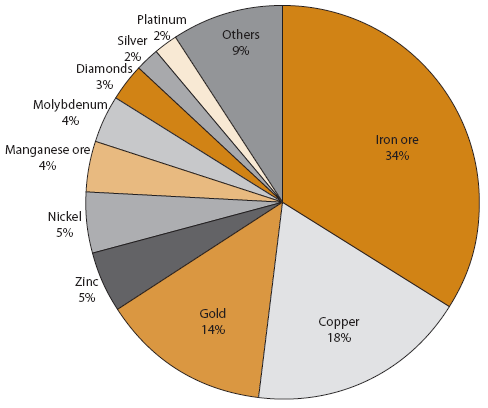 Economic growth of Nations 

With special reference to

IRON ORE


The Most Mined Mineral in the World
Mine Production - % of total value
Source: RMG
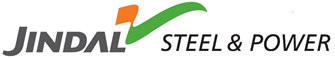 8
Iron Ore : 50% Additional Production Required from Current Levels
2012 Demand : 1.7 Bn Ton
2035 Demand : 2.5 Bn Ton
We need about half of the probable & possible projects to meet demand in 2035
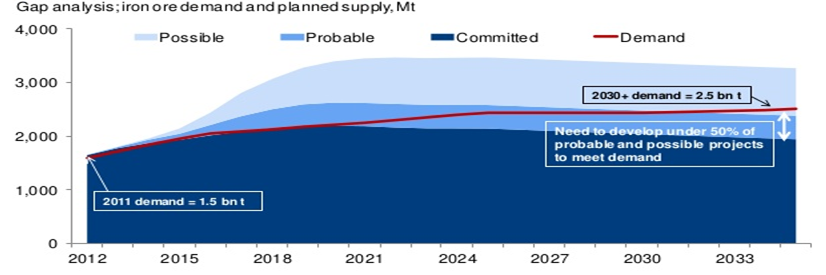 Source: RMG
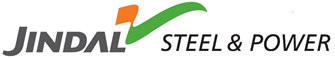 9
Iron Ore : Current Market Dynamics
Brazil & Australia account for Approx. 50% of Supply
Source: World Steel
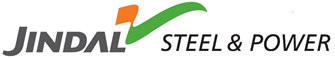 10
Increasing trend in prices
Iron Ore Price Movement  (USD / Ton)
Price has increased by
681%
 in the last decade
Coal Price Movement
Price has increased by
355%
 in the last decade
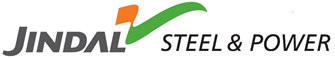 11
Alarming Situation
Imperative to develop new sources of minerals 

To reduce additional pressure on environment of major producing countries 

To check price rise

To increase life of existing mines

Long term sustainability of mining sector in respective countries
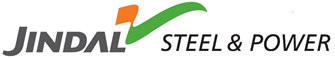 12
Key Iron Ore Regions & Project Statistics in North West Africa
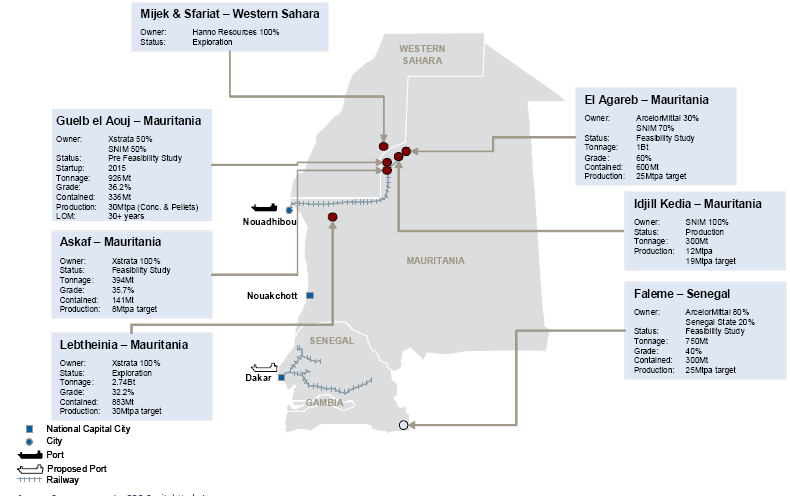 MAURITANIA
SENEGAL
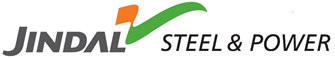 13
Key Iron Ore Regions & Project Statistics in West Africa
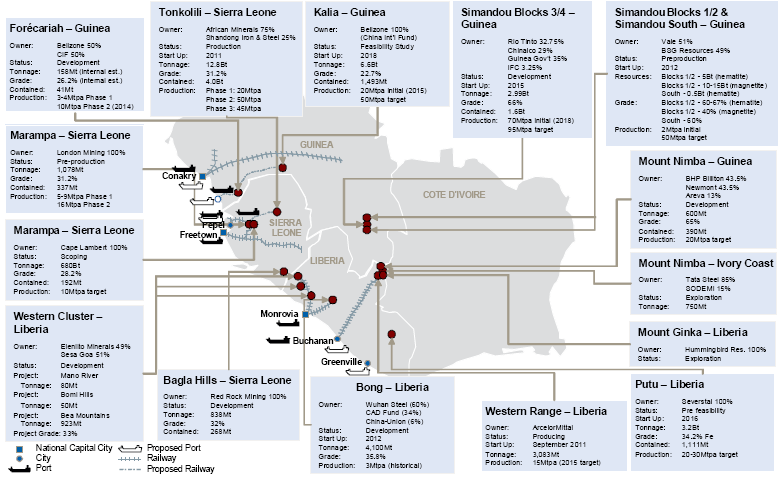 GUNIEA
COTE D’IVORE
SIERRA
LEONE
LIBERIA
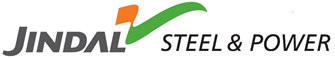 14
Key Iron Ore Regions & Project Statistics in Central Africa
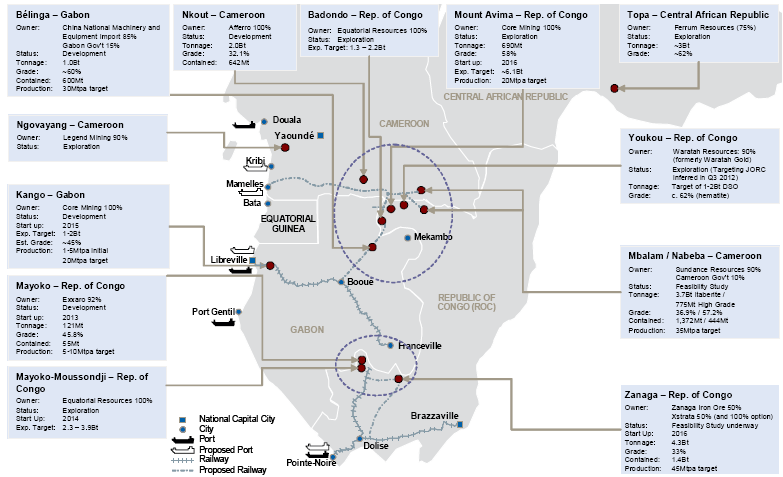 CAMEROON
REP. OF 
CONGO
GABON
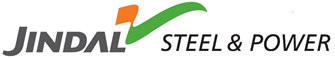 15
Resource Potential in Africa
Resource Potential for selected African Iron Ore Projects : 70 Bn Ton
Total Estimated Resource (approx.)
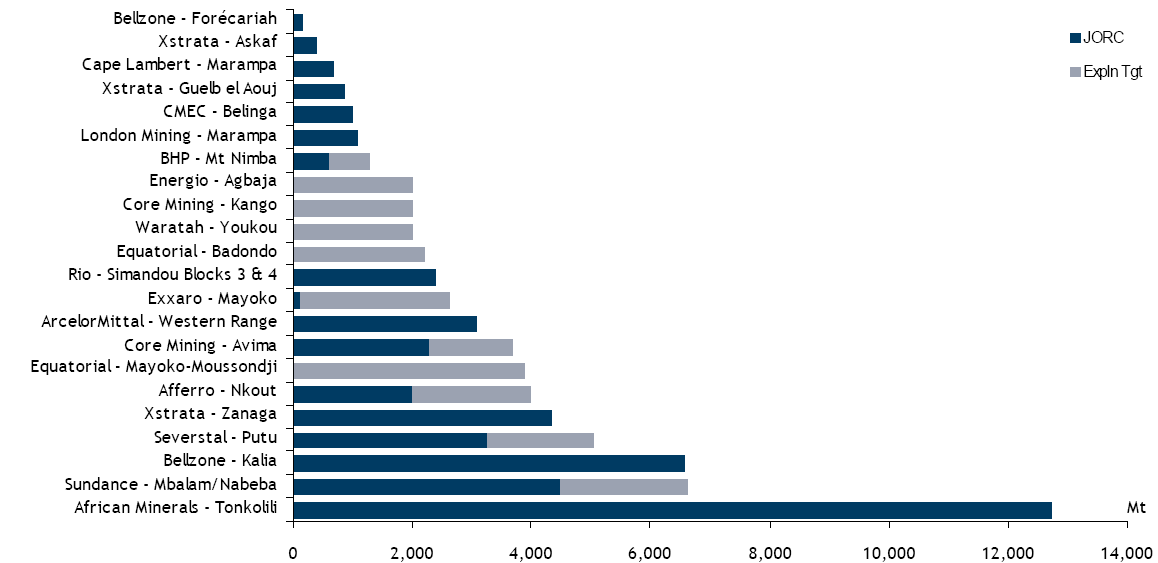 Source: RBC  Cap Mkts
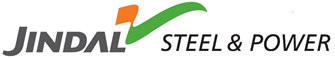 16
Current Iron Ore Production in Africa (MTPA)
MTPA
Total Production
Source: RBC  Cap Mkts
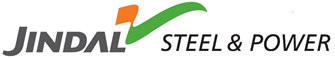 17
Production Target of Selected Iron Ore Projects
Initial Production of 350 MTPA increasing to over 700 MTPA in the next decade
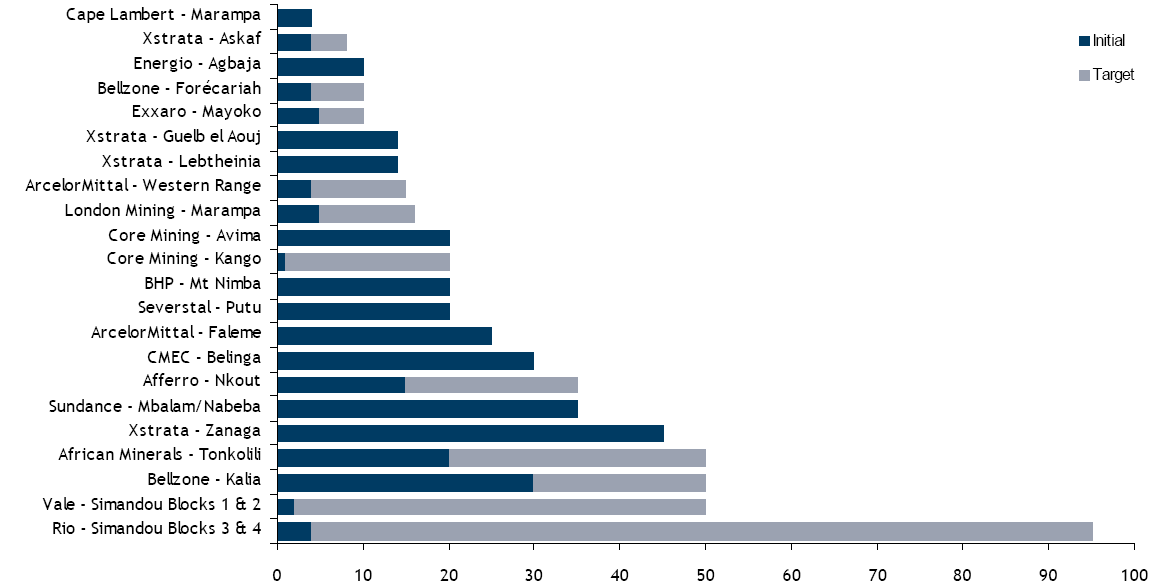 MTPA
Source: RBC  Cap Mkts
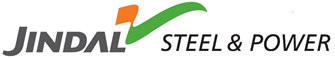 18
Investments of over USD 80 Bn Required
Capital Costs for selected African Iron Ore Projects
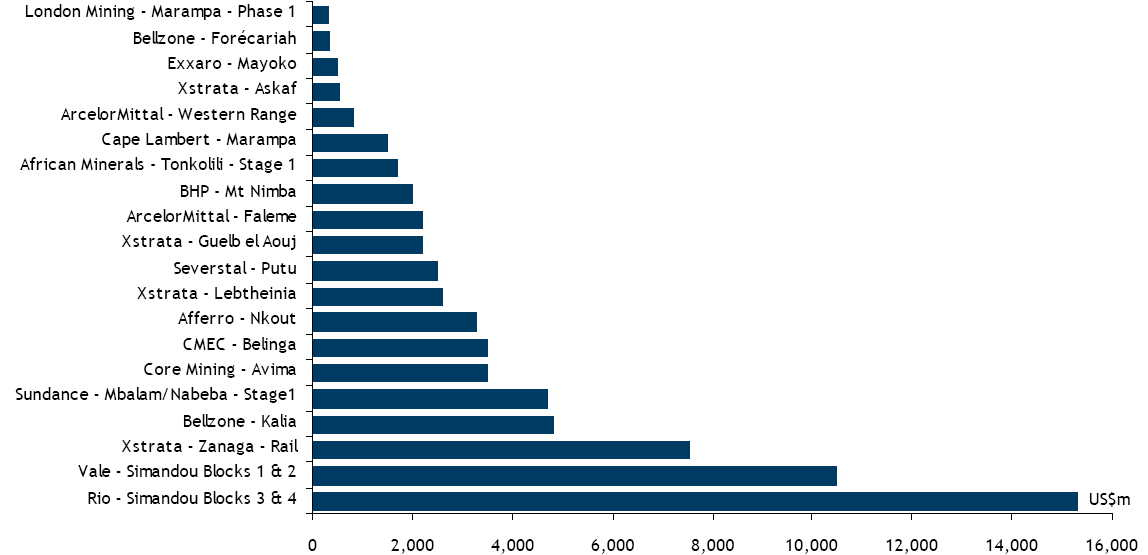 Source: RBC  Cap Mkts
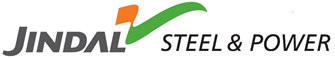 19
GDP has been growing with mining activity
Mining Production Value (Metallic Minerals) – USD Million
GDP (USD Billion)
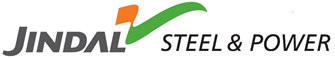 20
Iron Ore : How will the Future demand be met ?
AFRICA TO SUPPLY
Top Producing Countries have already reached optimum capacity levels
of WORLD PRODUCTION
in 2035
25%
Up from 4% today
AFRICA  2012  
76 MTPA
AFRICA  2035
700  MTPA
Additional Production of 625 MTPA from Africa
800% Growth from current levels
Source: RMG
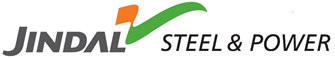 21
Our Presence in Africa
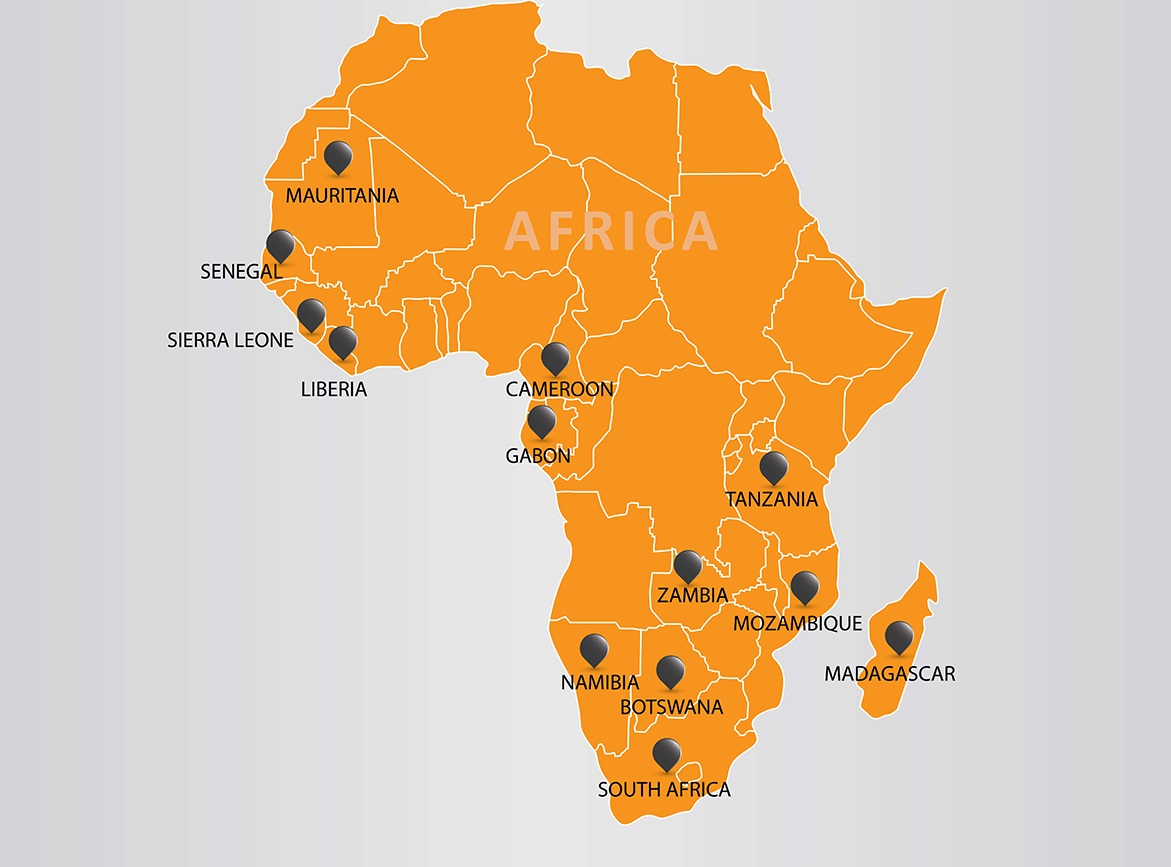 Iron Ore
Power
Power
Iron Ore
Power
Copper
Copper
Coal & Power
Limestone
Iron Ore
Coal & Power
Iron Ore & Coal
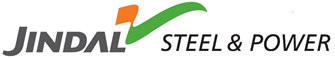 22
Mozambique – 3 MTPA Beneficiation Plant
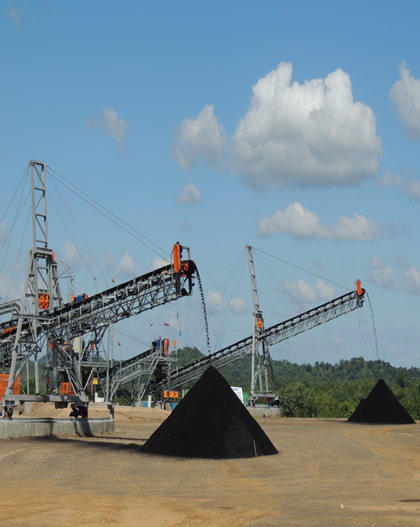 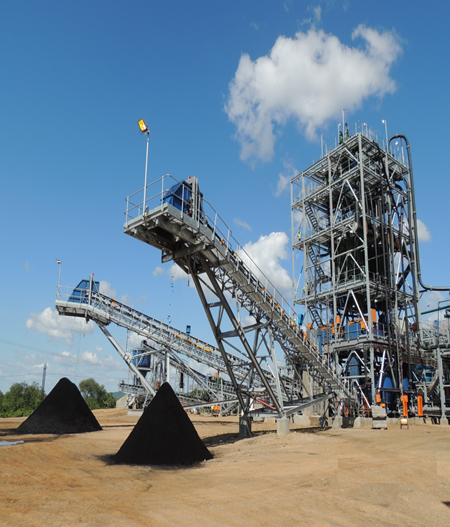 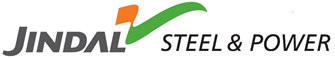 23
Mozambique – 3 MTPA Beneficiation Plant
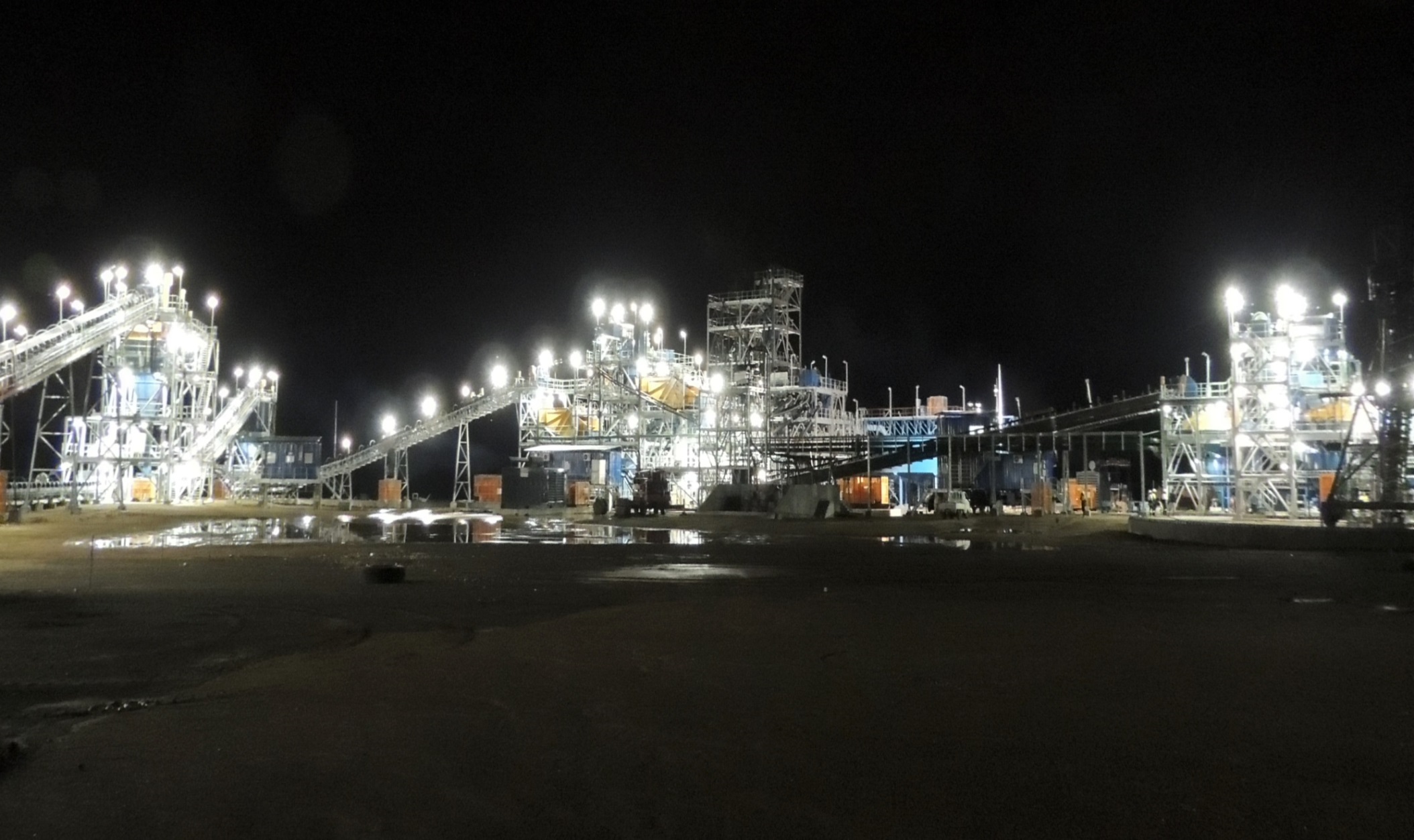 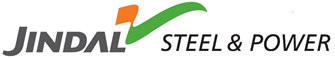 24
Mozambique : Working With & For Communities
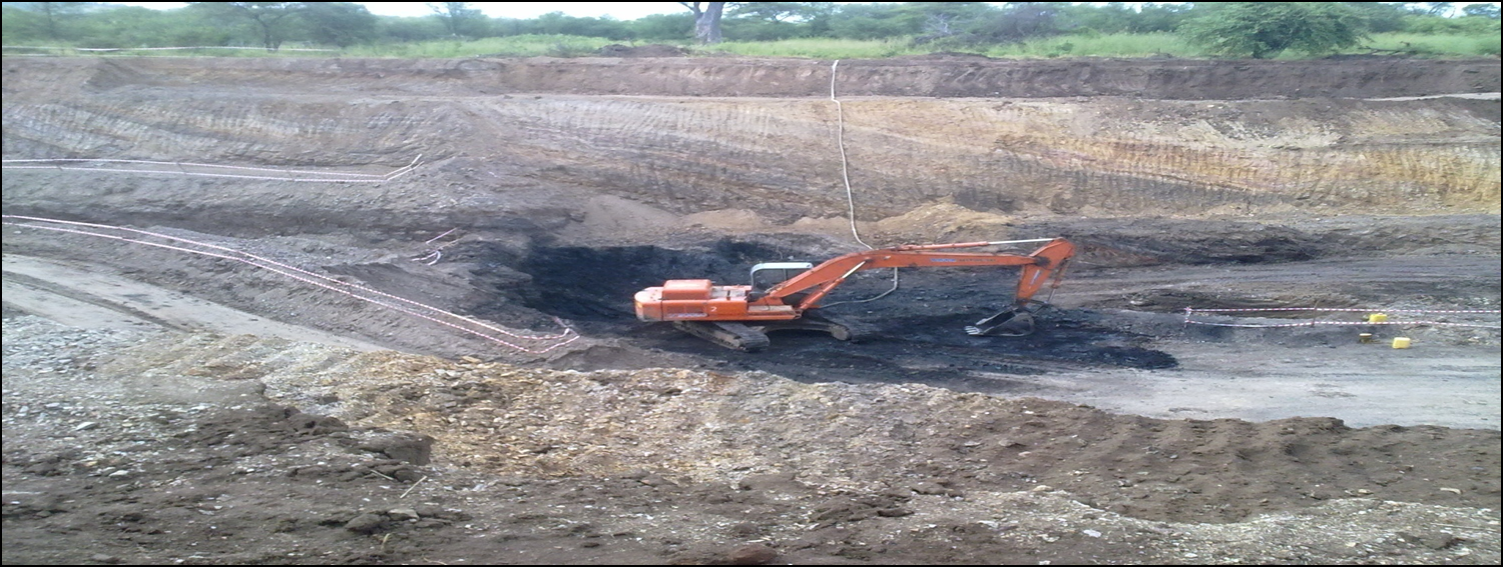 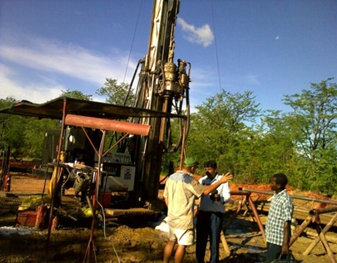 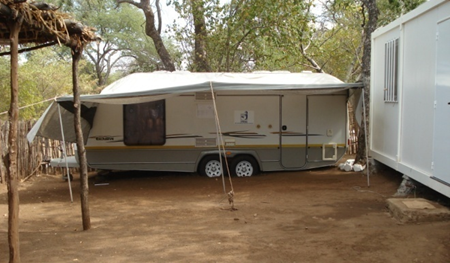 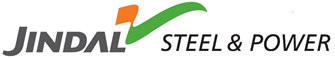 25
Mozambique : Working With & For Communities
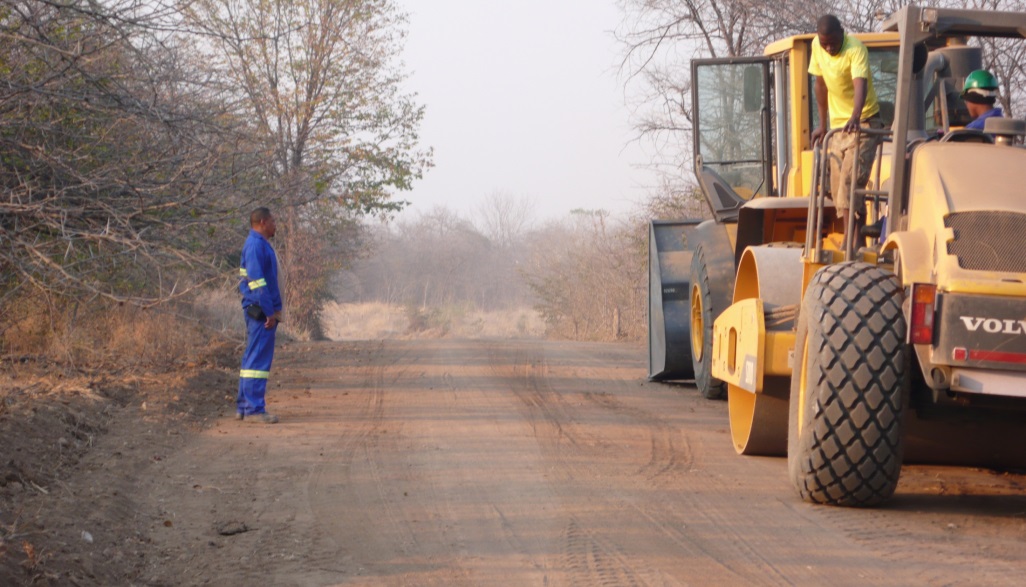 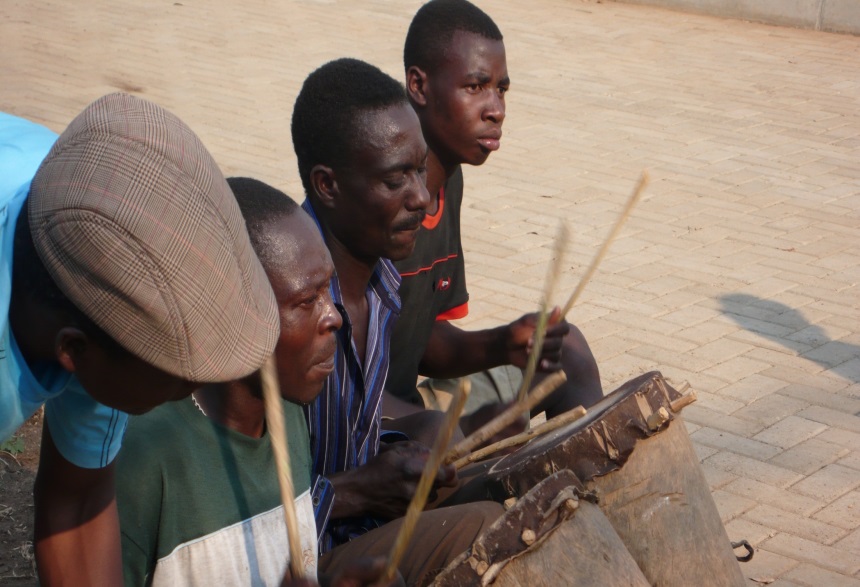 Road Construction
Cultural Events
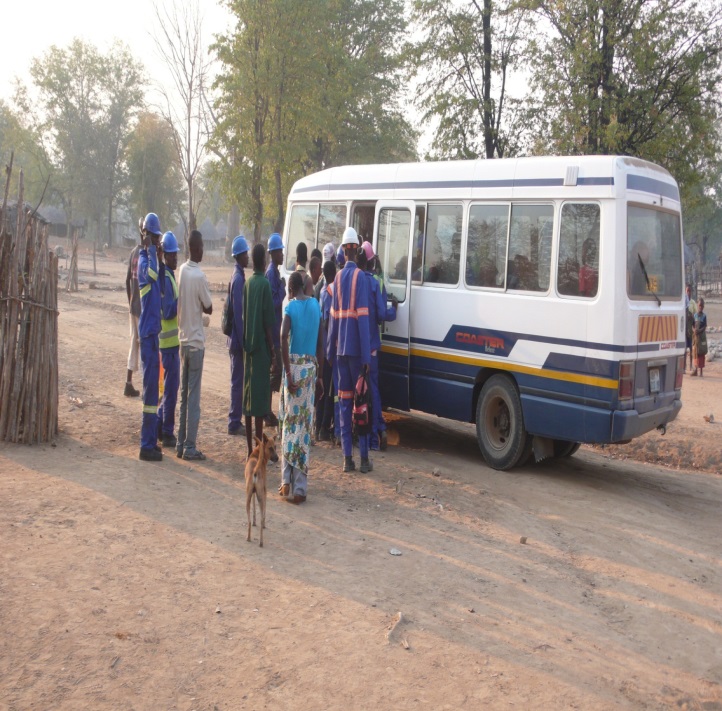 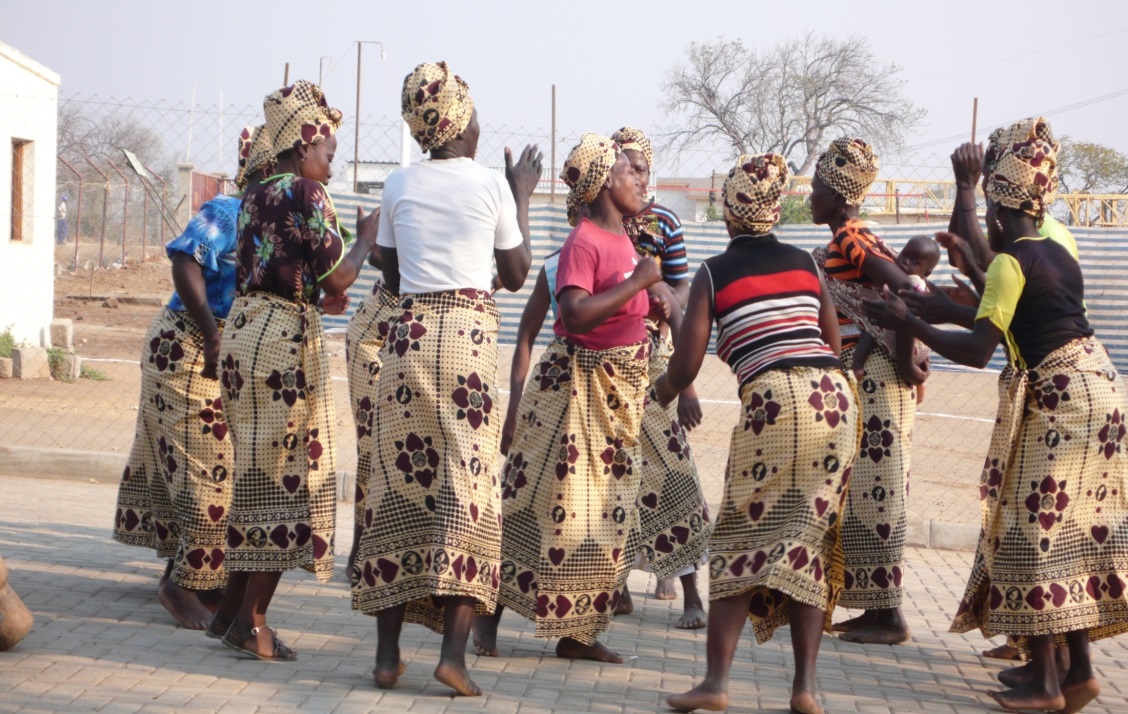 Transportation To Villagers
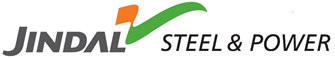 26
Sustainable Development & Long Term Returns
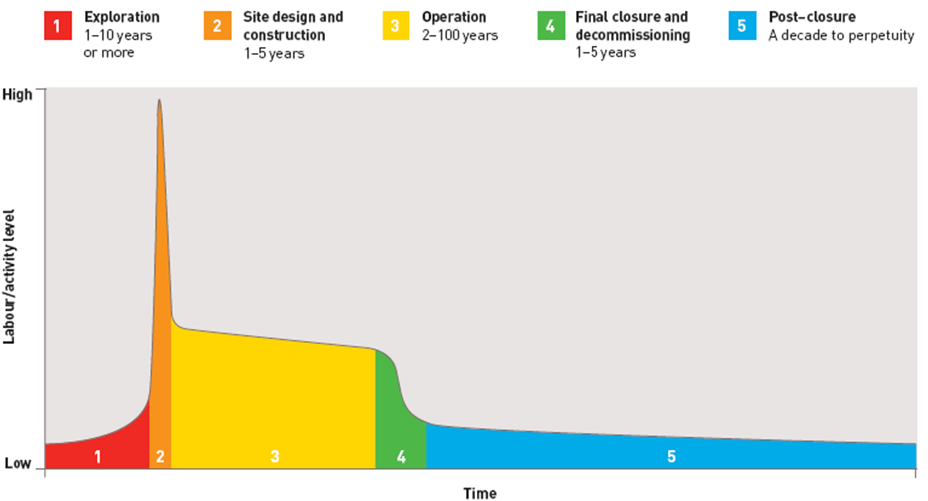 Source: ICMM
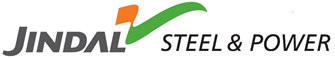 27
Socio Economic Considerations
The larger direct contributions are concentrated at the national level (FDI / GDP)

Smaller contributions (especially employment) apply to local mining communities 

More disruptive effects are likely to arise in local communities

Resettlement of populations
Environmental change
and disruption of traditional livelihoods

Gap between the potential and realized contribution of mining remains

Government has an important role to play in managing these issues
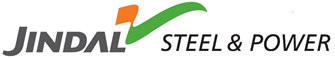 28
Improving mining’s contribution to development
Harnessing of resource through partnerships between government and companies 

Empowerment of communities by judicious planning of Regional development 

Pro-active development of indirect jobs

Redirection of the large national benefits (Eg. Govt. Rev.) for use in local areas

Visibility of mining revenue

Improving local Skills

Transparent revenue sharing mechanisms


Pro-active procurement policy of companies, combined with training and technical assistance
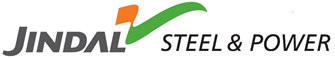 29
Integration with Economy
“ Mining FDI combined with increased foreign exchange earnings can be a catalyst for some countries to improve their credit ratings and attract long-term loan funding from abroad “
Foreign direct investment (FDI)
Contribution is especially significant in low income countries, pointing to their ability to attract mining investment even when FDI into other sectors appears unattractive

Gross Domestic Product (GDP)
one dollar of economic activity in the mining sector can generate three dollars or more of economic activity elsewhere

Total national investment

Exports & Net foreign exchange earnings

Government revenues

Employment and wages
Employment multiplier effects can often be significant
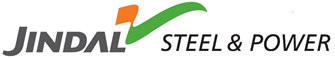 30
Conclusion
Many countries in Africa are fortunate to be endowed with Natural Resource
 However, it is beneficial to the country only if the value chain is captured 
       effectively by
Sustainable mining
Value Addition within the country
Mineral Rich Countries across the globe, who have managed mining effectively, have witnessed :
Development in Infrastructure
Growth in Industrial Activity
Growth in overall Economy
High Employment Generation (Direct & Indirect)
Most Importantly, Development in the Quality of Life

Resource Rich Africa : “ The Sleeping Giant” is waiting to be developed to its true potential

The only alternative is to mobilize these natural resources
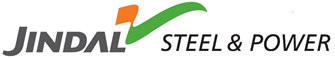 31
THANK YOU
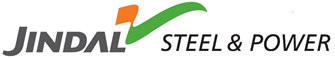 32